Natural Gas: Interruptible Delivery Service
Matt Taylor, Issuing Officer
Daniel Garnett Contract Manager
Nov. 15, 2021
To obtain credit for attending this live event, you will need to self-report your attendance by logging into your student account in the Learning Management System https://doas.exceedlms.com/ 

Instructions for self-reporting CEUs is available through the SPD Training Reference Guide.  Please reference pg. 4 “External Courses Credits” for step-by step instructions.

1 CEU is granted for every 50 – 60 minutes of content

Please share any questions with us at georgia.learning@doas.ga.gov
This Webinar is Eligible for CEUs
Purpose of this Webinar for Natural Gas – Interruptible Delivery Service:
Familiarize You with the New Contract and Your SPD Team

Review Contract Details and Features

Overview of the Awarded Suppliers

Explain Where to find the Contract in TGM 

Explain How to Order product/service from this Statewide Contract

Tell You where to go for more Information
Today we will:
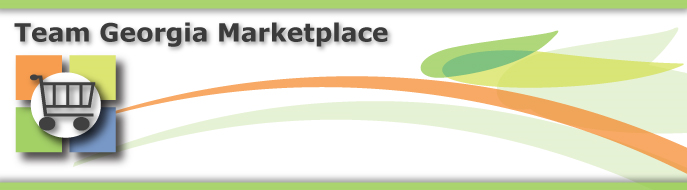 State of Georgia
3
YOUR SPD TEAM
Title: Issuing Officer
Matt Taylor







Contact Information: Matt.Taylor@doas.ga.gov 
404-657-7728
Title: Contract Manager
Daniel Garnett 







Contact Information: daniel.garnett@doas.ga.gov 
404-651-6084
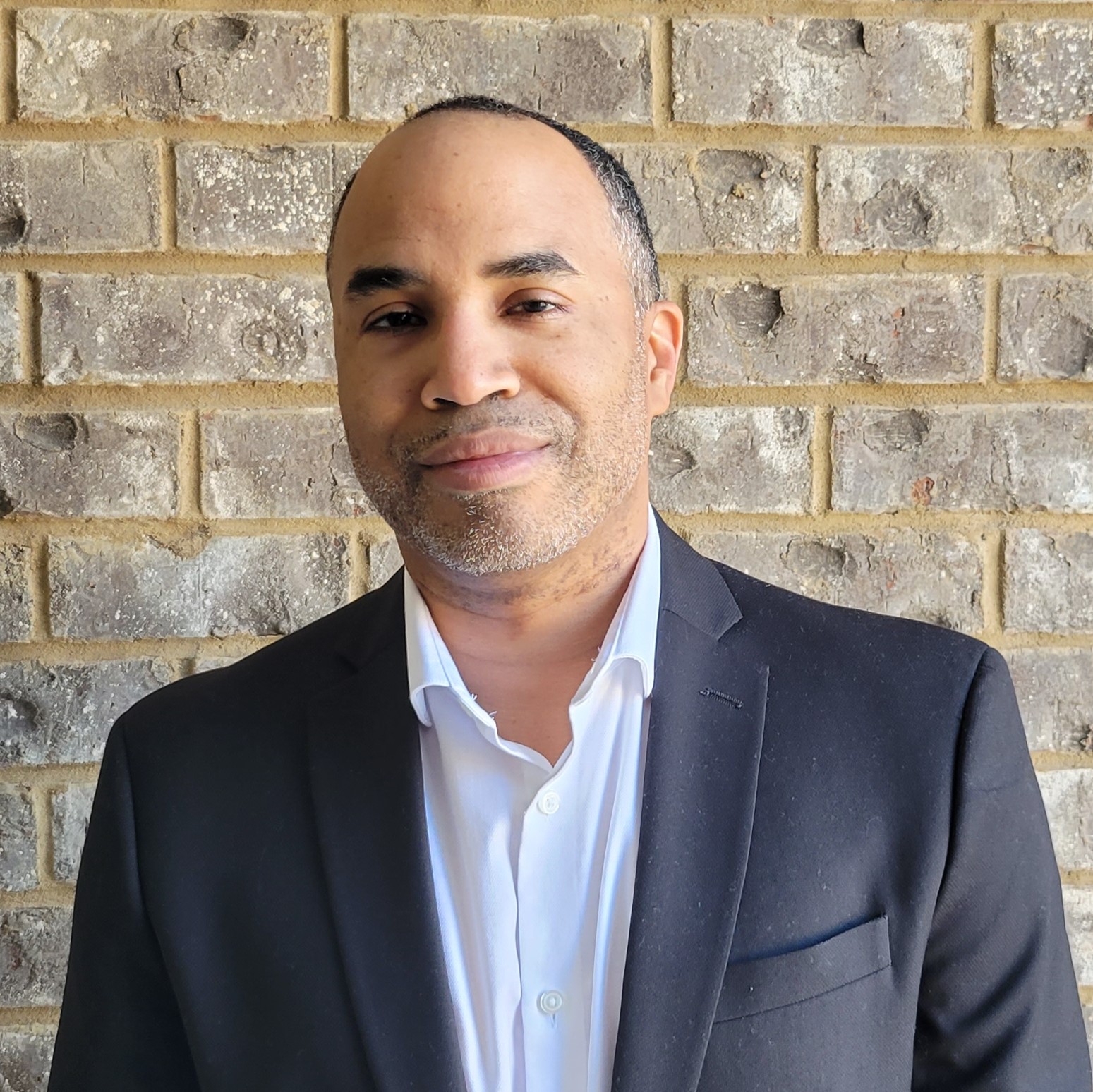 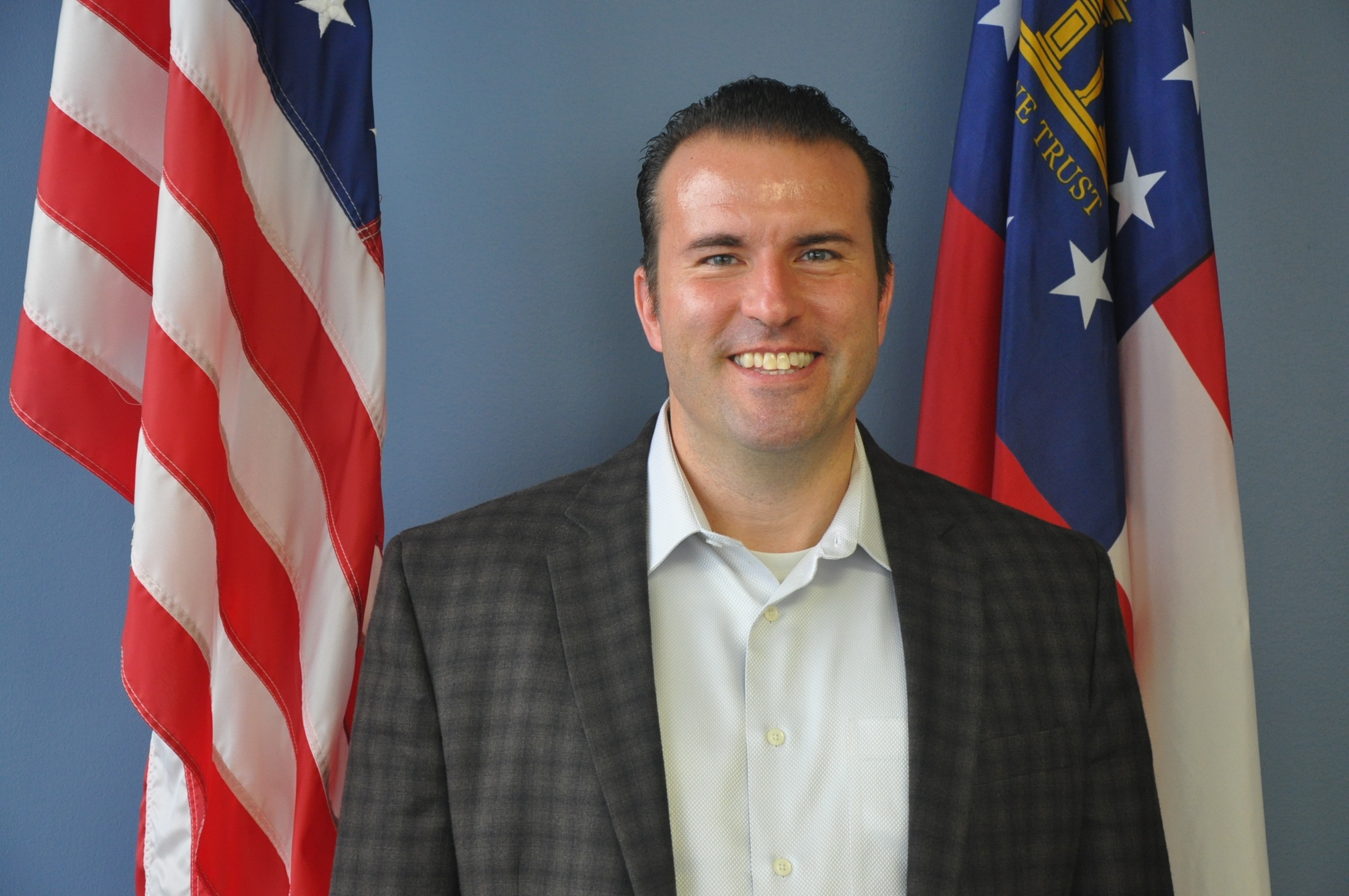 4
This Statewide Contract for Natural Gas – Interruptible Delivery Service is designed to:
Provide natural gas through interruptible delivery service to:
State Agencies
Universities/Colleges
Correctional Institutions
Local Government & Municipalities
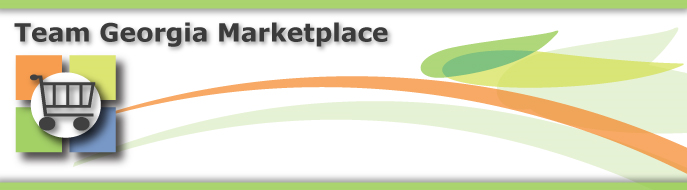 State of Georgia
5
[Speaker Notes: This contract can be best described as a “Mandatory” contract.  Your DOAS procurement team has worked extremely hard to conduct a solid competitive solicitation for this category which has resulted in very deep discounts on the Hosted Catalog for Paints and Accessories.   If you consider the full  market-basket of products offered, you will see the awesome leverage of State spend which served as the solid foundation for favorable pricing – pricing which would be very difficult to compete with independent of this contract.]
Natural Gas: Interruptible Delivery Service
    Contract Benefits
Convenient
Natural Gas Program Manager is available to assist
    customers in obtaining their natural gas along with
    explaining options and services provided. 
Dedicated contract management team who will
    manage the daily operations of this statewide 
    contract.
Authorized user may choose among the awarded 
    suppliers.
6
[Speaker Notes: This contract can be best described as a “Mandatory” contract.  Your DOAS procurement team has worked extremely hard to conduct a solid competitive solicitation for this category which has resulted in very deep discounts on the Hosted Catalog for Paints and Accessories.   If you consider the full  market-basket of products offered, you will see the awesome leverage of State spend which served as the solid foundation for favorable pricing – pricing which would be very difficult to compete with independent of this contract.]
Statewide Contract Overview
Contract Description:
 
“Mandatory” Statewide Contract

This awarded contract replaces statewide contract 99999-001-SPD0000099.

Fixed Rates for gas and delivery

Contract Number: 99999-001-SPD0000192 (0001 – 0002)

Summary of Products Available Under Statewide Contract: 

This contract provides for the interruptible delivery of natural gas. 

Authorized user may choose among the awarded suppliers for service under the statewide contract.
  
Base Term: 2 Year Initial Term which began on Nov. 1, 2021.

Number of Contract Renewals: Five (5) One (1) Year Renewal Options
7
PRODUCTS, SUPPLIERS, & SCOPE
Program Manager
The State has a contract with W. Brent Phelts, PE.  Mr. Phelts is the Georgia Natural Gas Program Administrator to develop and manage deregulated natural gas services for all program participants.  

New Accounts
To initiate service and inquire about the natural gas services, the Program Manager requests each new or prospective participant call or e-mail with your base entity information to initiate service. A sign-up form will be provided by Mr. Phelts.    
Required information must include name of entity and facility location(s), list of accounts and Atlanta Gas Light Company account numbers, and billing address (as shown on invoice/bill or preferred bill address).  
To initiate service for your facility(s), please contact Brent Phelts, Phone: (404) 271-7077 or Email: wphelts@mindspring.com.
8
Awarded Suppliers
Statewide Contract Suppliers

Gas South, LLC (99999-001-SPD0000192-0001)
			  
Texican Industrial Energy Marketing (99999-001-SPD0000192-0002)
9
Supplier Contact Information
Gas South, LLC
Rob Kealler, Senior Commercial Account Executive			
   Phone: 770-763-4674
   Email: Robert.Kealler@GasSouth.com

Texican Industrial Energy Marketing
Lindsey Cline Starley, Sr. Business Development Representative		
   Phone: 404-579-8553
   Email: lstarley@texican.com
10
TEXICAN INDUSTRIAL ENERGY MARKETING
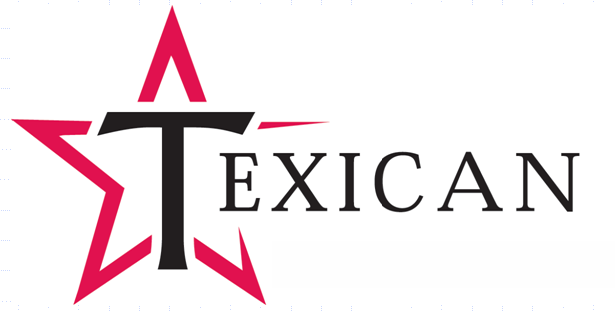 Lindsey Starley 		              Paul Hyland
       Cell (404)579-8553 		Cell (404)550-0628
         lstarley@texican.com 		phyland@texican.com
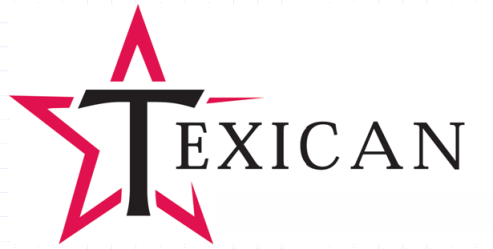 Texican has been in business since 1985
Offices in Houston, Atlanta & Charlotte
Texican serves over 400 commercial, industrial, municipal, governmental, institutional, and EMC customers
Texican sells 250,000 MMBtu – 300,000 MMBtu per day on average company wide
Largest independent shipper, & one of the largest overall on Southern Natural Pipeline and AGL
Independent Marketer & Full Service Marketing Company
Minority Certification - Texican is a first tier nationally certified Minority Business Enterprise, now bringing the added benefit of minority spend to customer supply chains.
How to Find the Contract on Team Georgia Marketplace
Navigating Team Georgia Marketplace (TGM)
www.doas.ga.gov
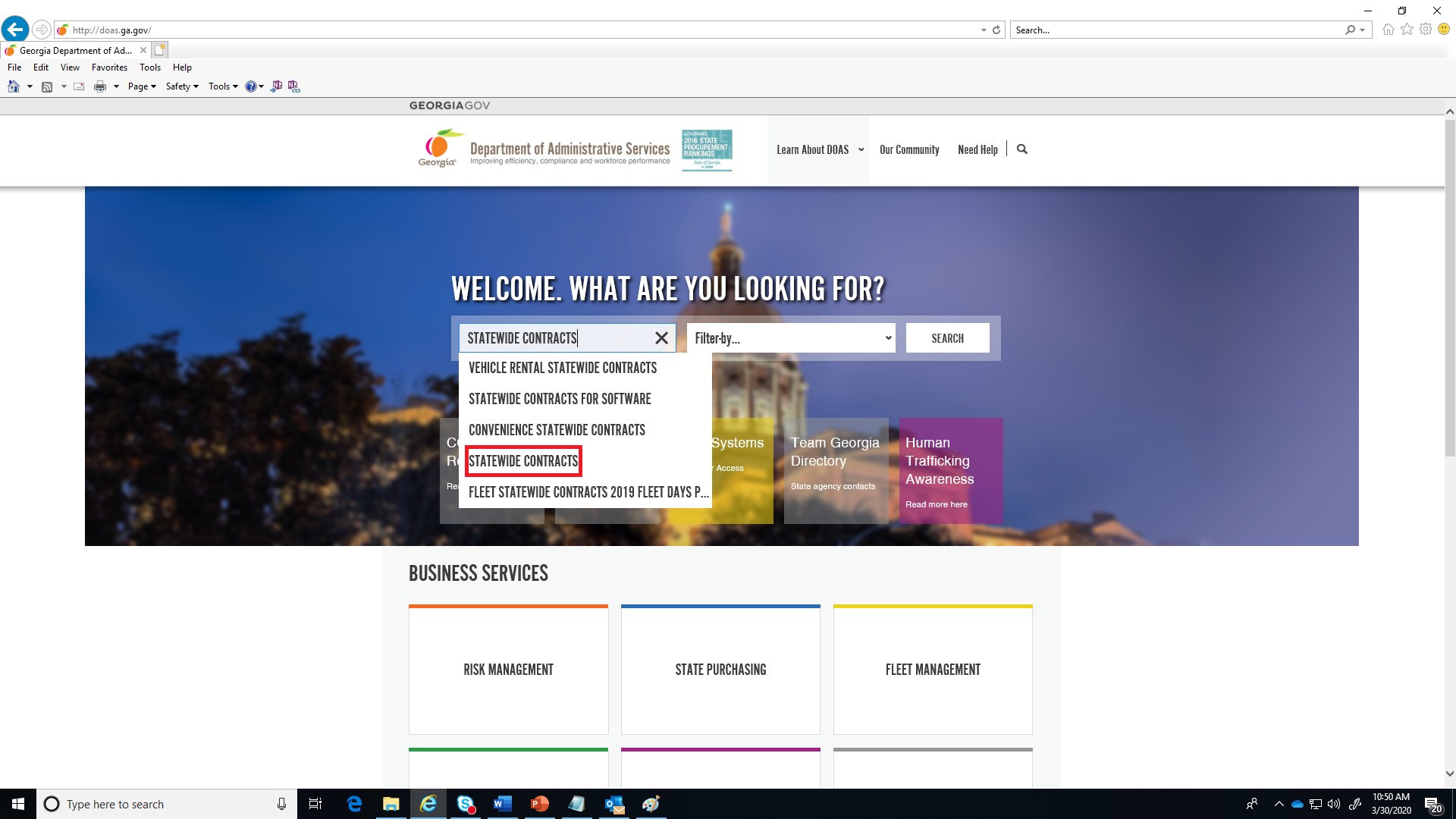 14
Navigating Team Georgia Marketplace (TGM)
www.doas.ga.gov
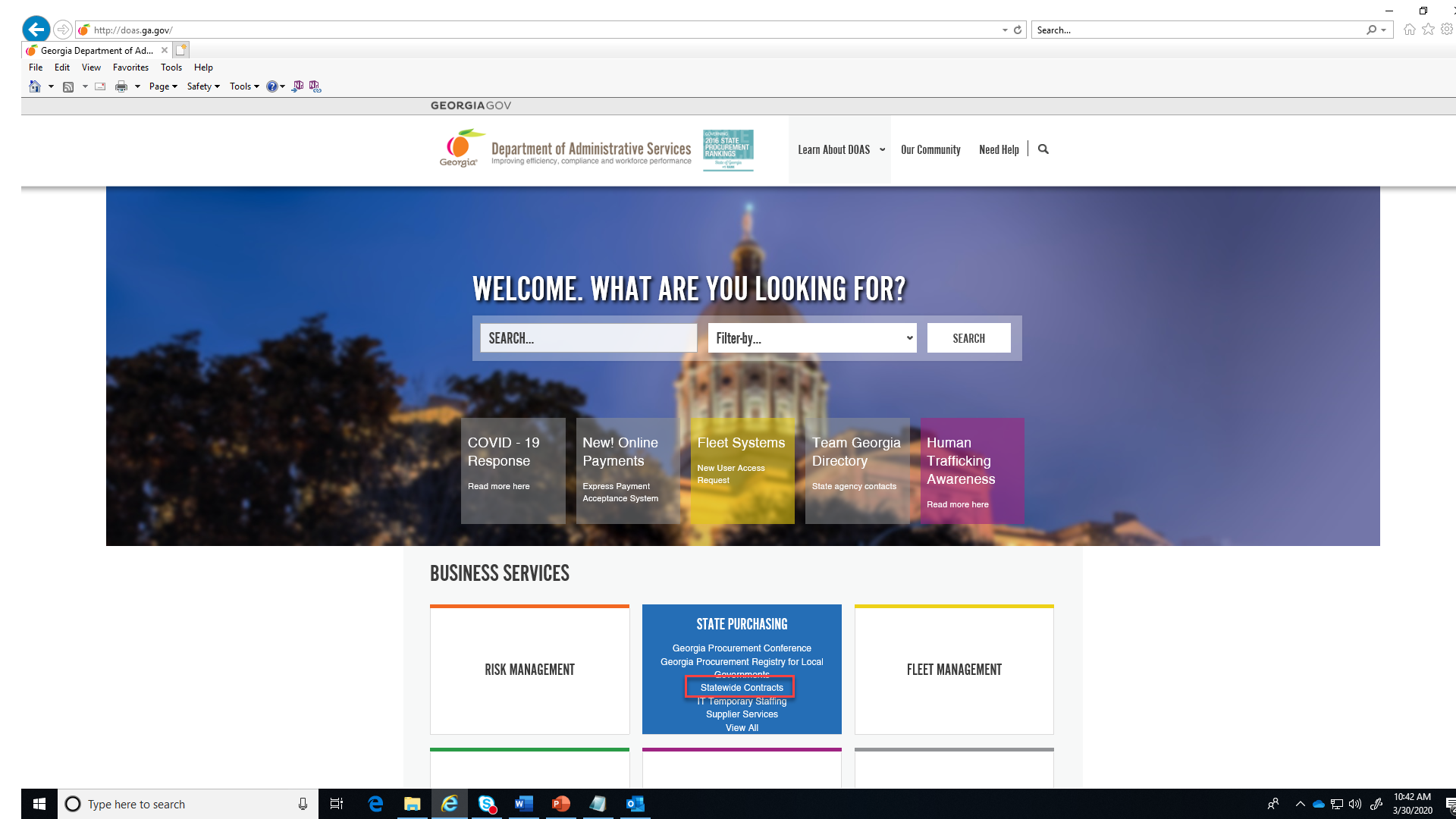 15
Where to Find this Statewide ContractState Purchasing Division – Statewide Contracts
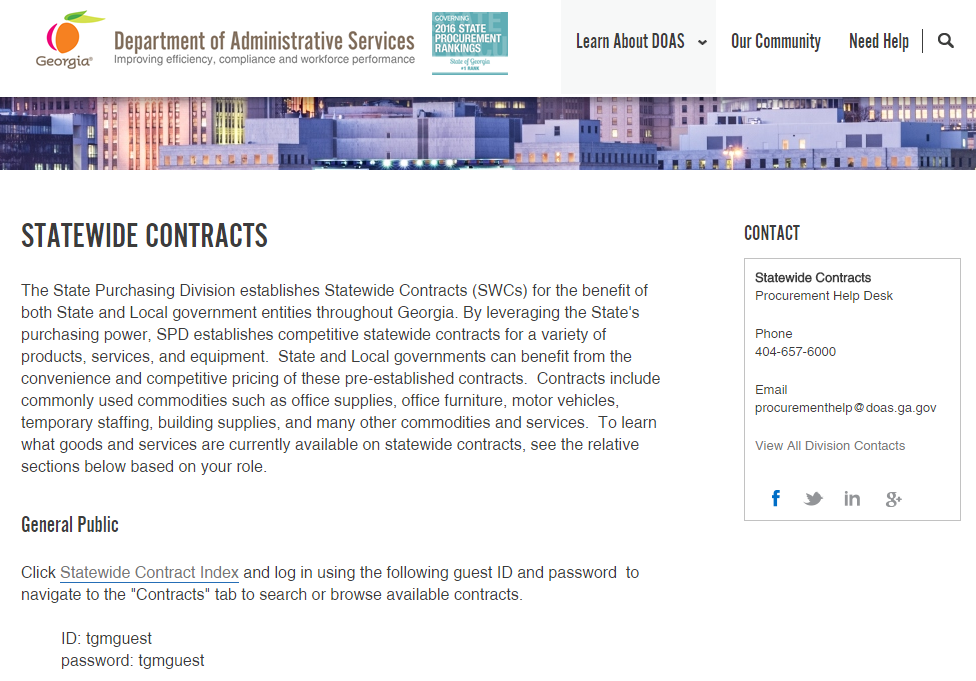 You can access the Statewide Contract Index by clicking on these links
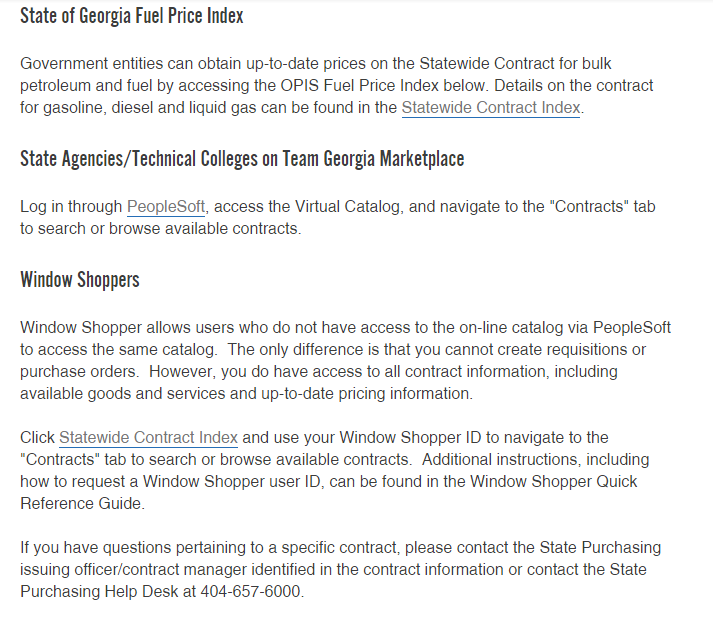 16
Navigating Team Georgia Marketplace (TGM)
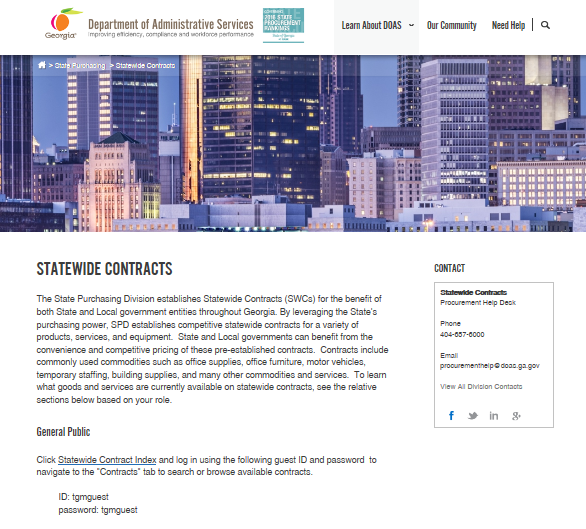 ID: tgmguest
Password: tgmguest
Notice Login Info
17
Click on “Statewide Contract Index”
Statewide Contracts Index
Window Shoppers
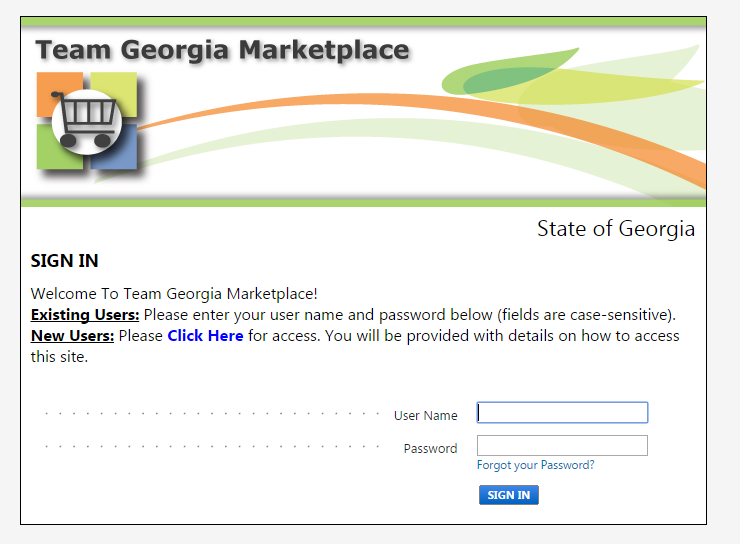 Two Options: 

Personal User Name & Password

Or

Generic Login

User name:  tgmguest
Password: 
tgmguest
If you are a Window Shopper user, you can access the Statewide Contract Index by entering your personal User Name and the Password once the Login screen displays.  Then, click on the Contracts tab.
18
Team Georgia Marketplace Contracts
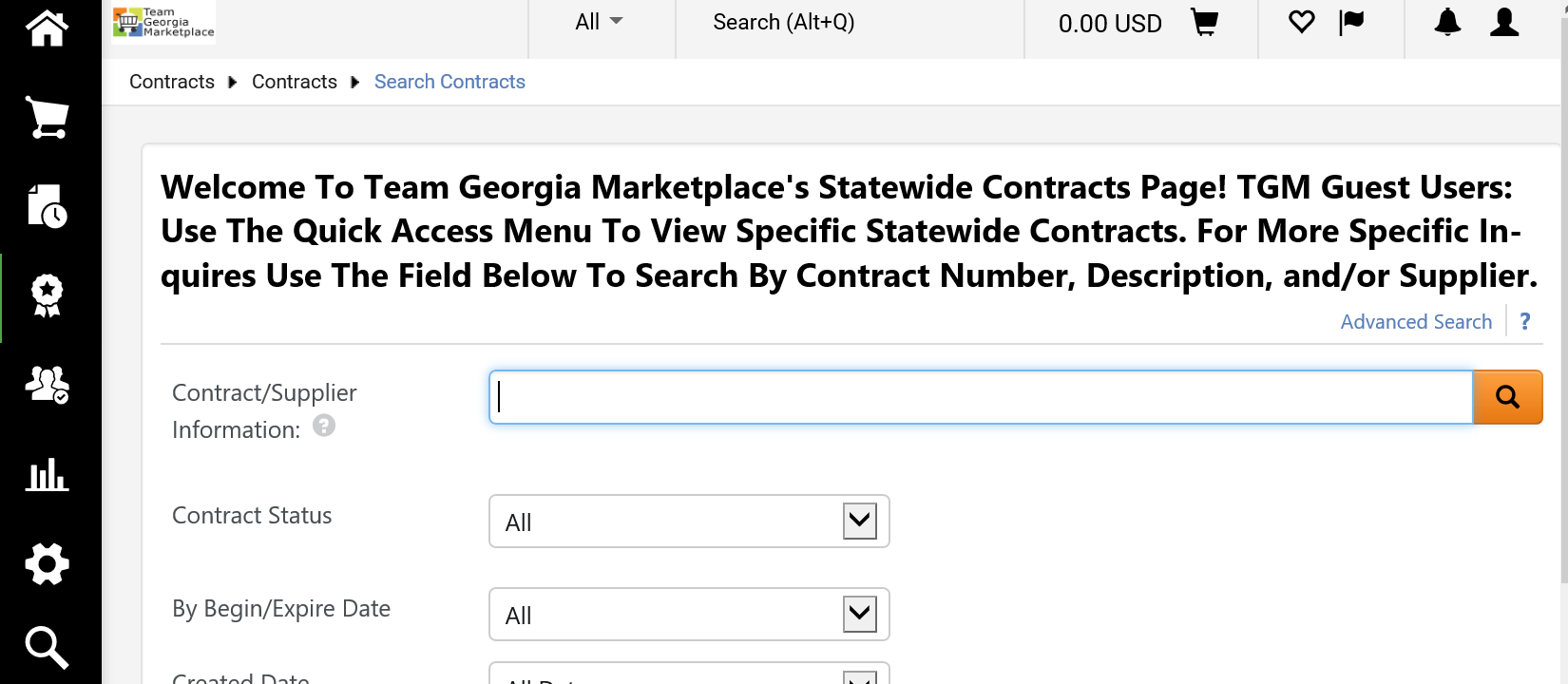 Once you access the system you can do a search to access for Statewide Contracts.
Enter:

“gas” 

“interruptible” 

“natural gas”

“pool group”
19
Team Georgia Marketplace Contracts
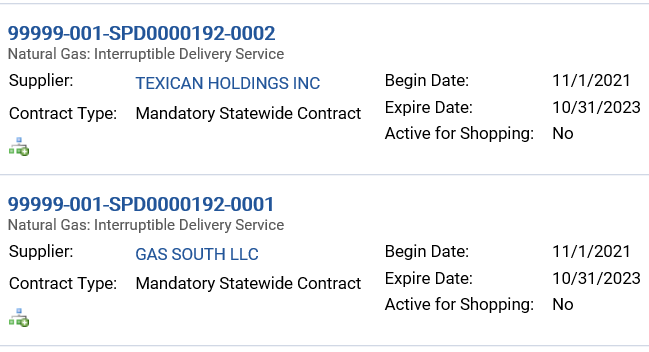 Click on 
Desired 
Contract
20
Team Georgia Marketplace Contracts
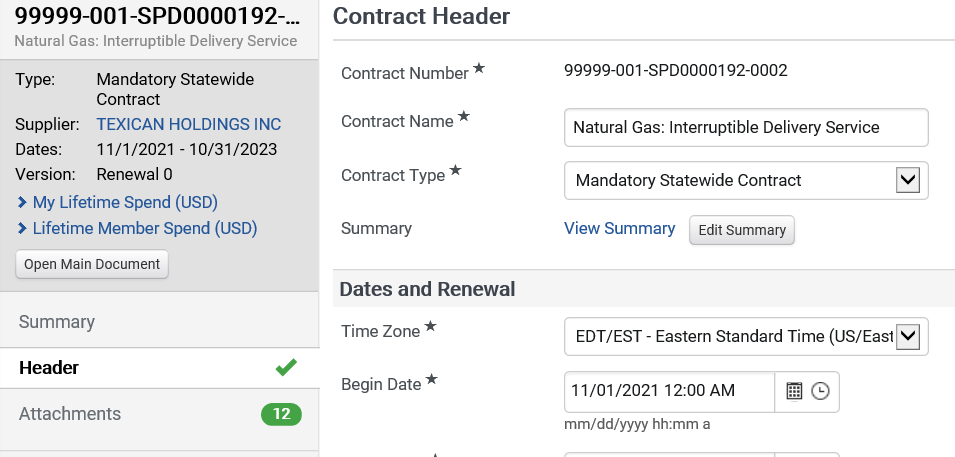 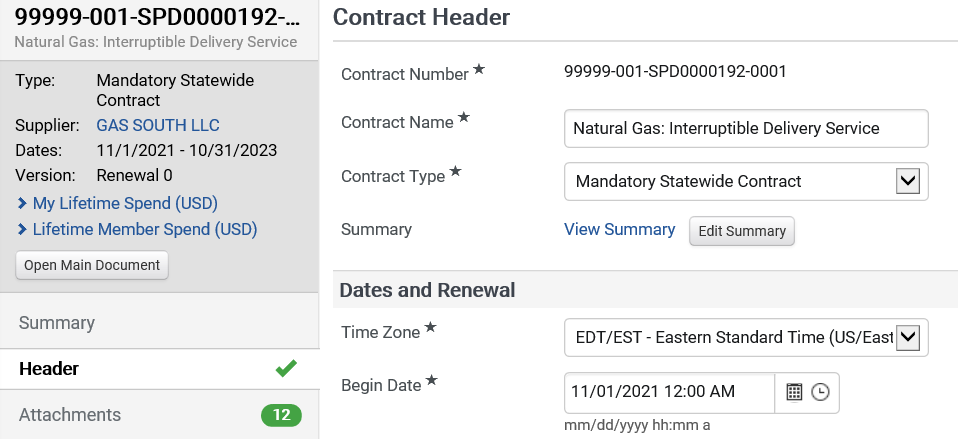 Click on Attachments
21
Team Georgia Marketplace Contracts
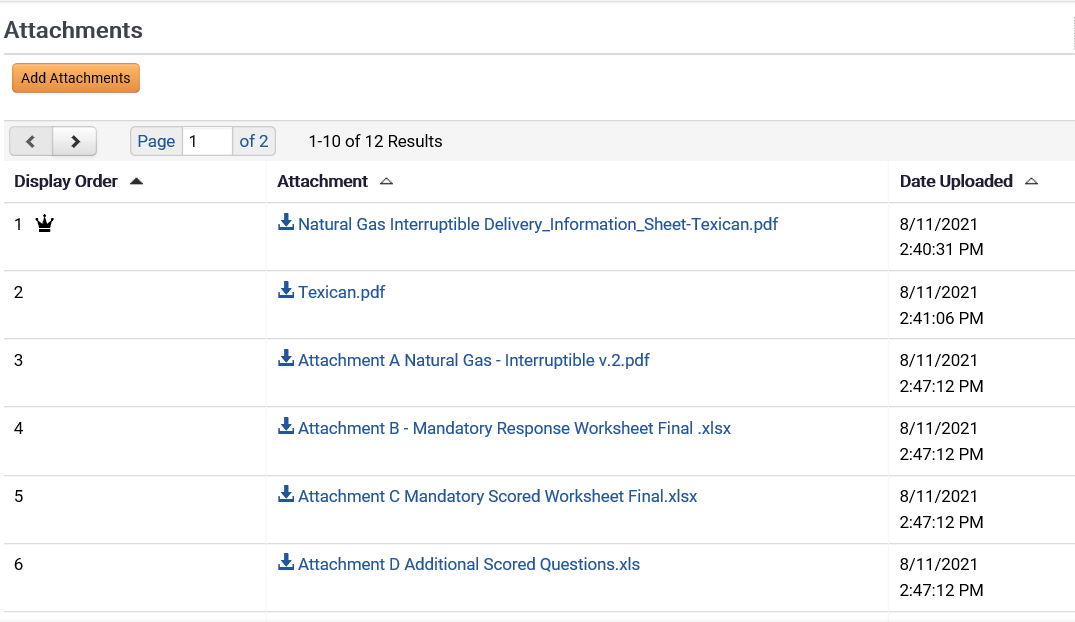 Review Contract Documents
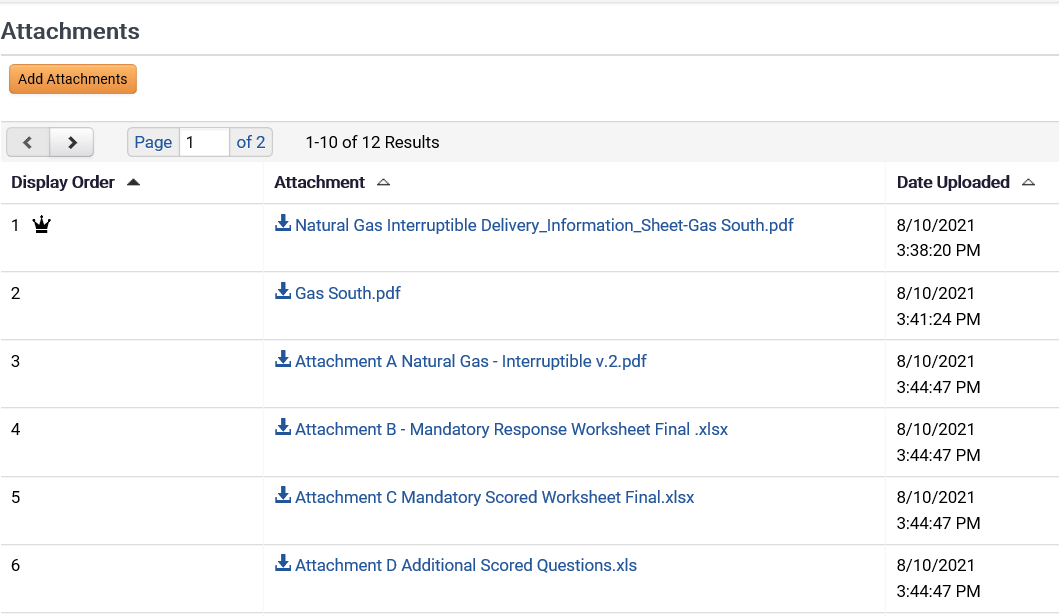 22
GETTING STARTED……..EASY!!!!
Step 1: Review Contract Documents in Team Georgia Market Place for Contracts 99999-001-SPD0000192-0001 Thru 0002

Step 2: Contact the Supplier of Choice who will provide Quotes and Purchase Information

Step 3: Cut Purchase Order
[Speaker Notes: Existing Contracts Remember statewide contract (#90794) will no longer be good after October 1, 2017.   Again, this statewide contract is resulting from a very competitive bidding environment, DOAS awarded statewide contracts to Sherwin Williams 99999-SPD0000144-001 for Paint and Accessory items.     
The projected “Go-Live” date for this new contract is 10/01/2017.]
Questions:
24
More Information?

Daniel Garnett, Contract Manager
daniel.garnett@doas.ga.gov  404-651-6084

DOAS Help Desk:
ProcurementHelp@doas.ga.gov404 -657-6000
25